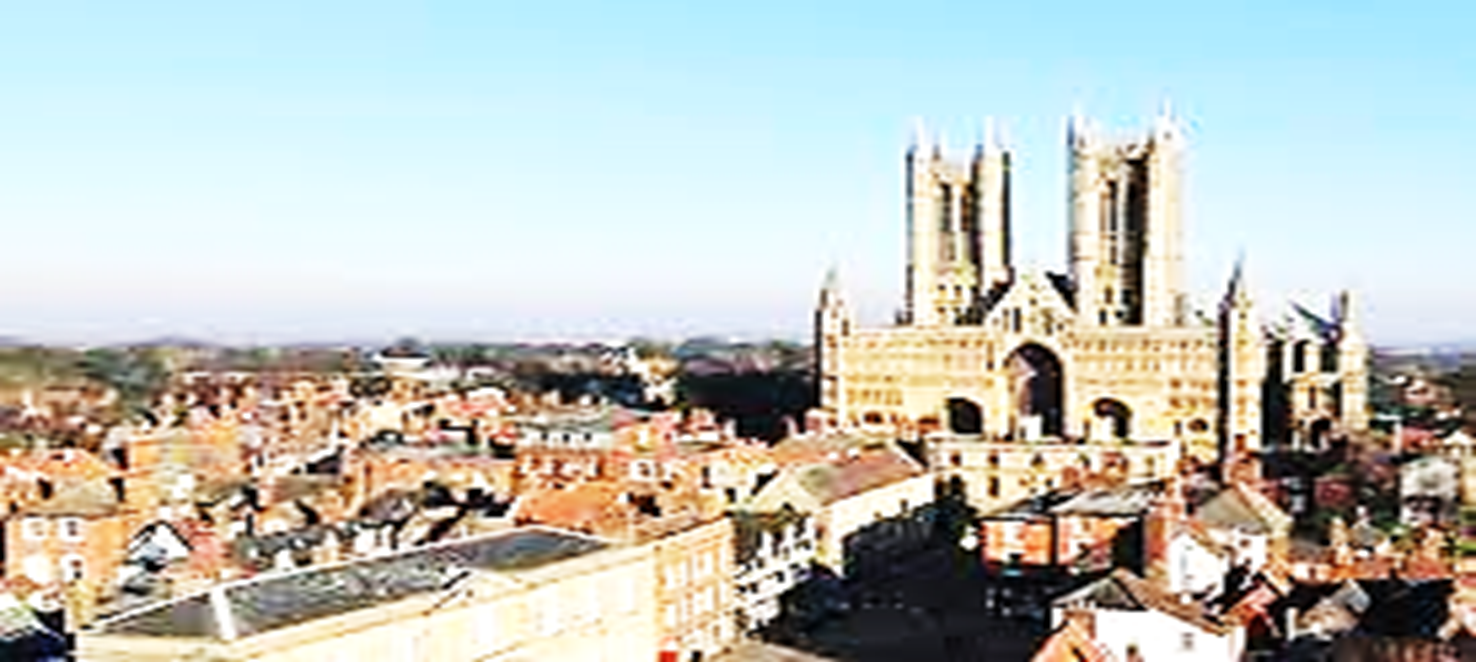 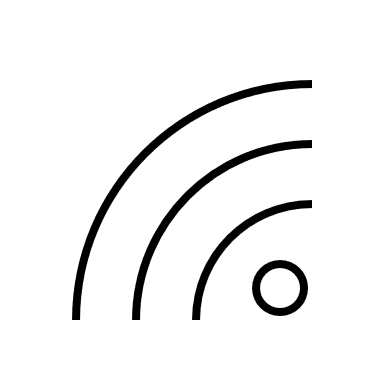 Leadership Briefings 
Lincolnshire 
Winter 2024
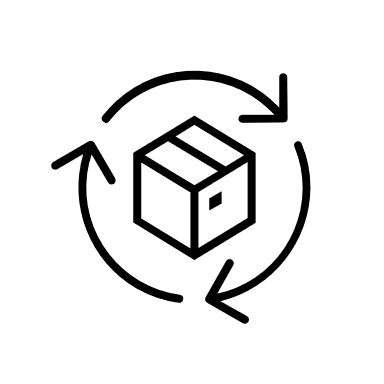 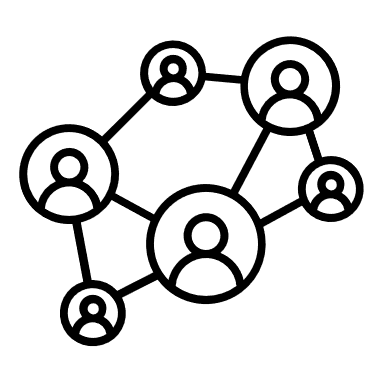 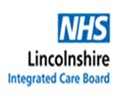 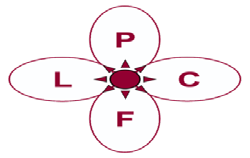 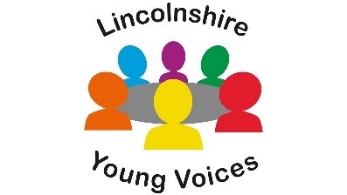 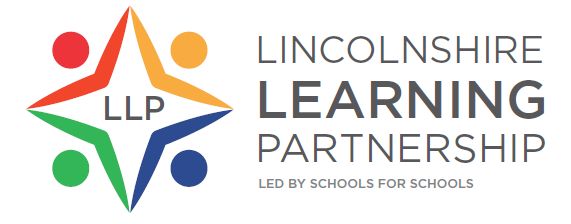 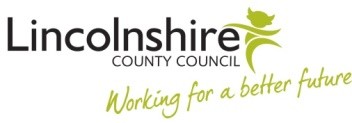 SEND Ofsted/CQC Local Area Inspection
SEND Local Area Ofsted/CQC  inspection expected within the next few months

The inspection will review how local areas support these children and young people to achieve the best possible educational and other outcomes such as being able to live independently, secure meaningful employment and be well prepared for their adult lives.
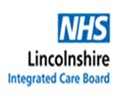 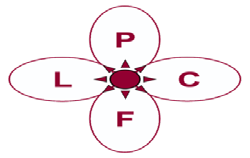 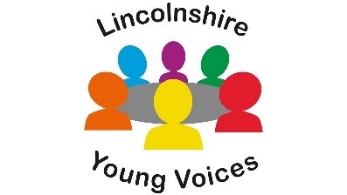 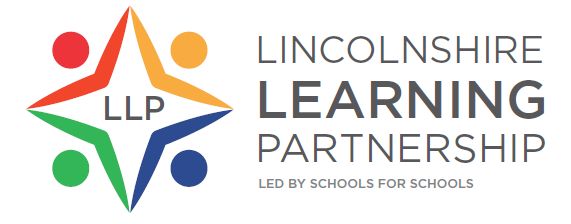 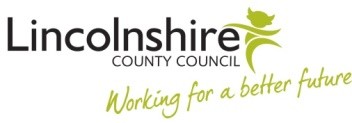 SEND Ofsted/CQC Local Area Inspection
The inspection of the local area will cover and report on the following aspects in arriving at a judgement about the effectiveness of the local area:
The effectiveness of the local area in identifying children and young people who have special educational needs and/or disabilities
The effectiveness of the local area in assessing and meeting the needs of children and young people who have special educational needs and/or disabilities 
The effectiveness of the local area in improving outcomes for children and young people who have special educational needs and/or disabilities 
The lived experiences of children, young people, and families
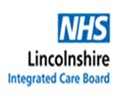 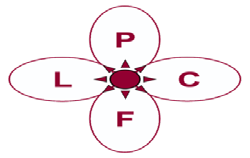 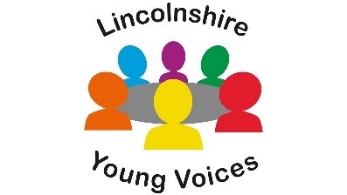 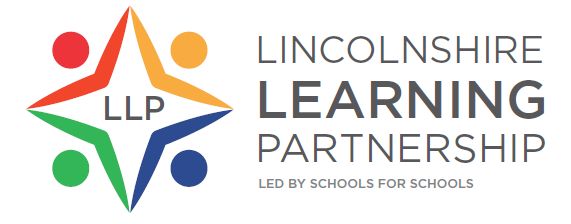 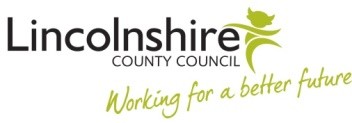 SEND Ofsted/CQC Local Area Inspection
In reaching their judgements, inspectors, in line with the Code of Practice,  will pay particular attention to: 
The accuracy and rigour of the local areas’ self evaluation, the extent to which the local area knows its strengths and weaknesses, and to what it needs to do further to improve the life chances of children and young people with special educational needs and/or disabilities 
To what extent the outcomes for children and young people are improving as a result of the collective actions and support of local agencies and bodies
The early  identification of special educational needs and disabilities 
The timeliness and usefulness of assessment
How well agencies and bodies plan and coordinate their work to assess need and provide necessary effective support 
How well the local area works in co-production with parents and young people
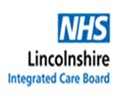 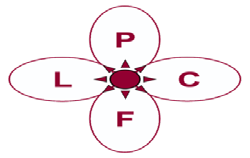 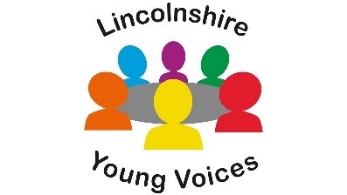 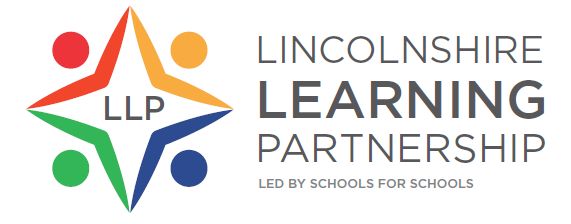 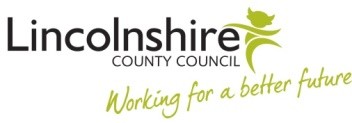 What can you do to prepare for the inspection?
Ensure that your SEN information is up to date for cyp’s
Engage and involve parents/carers and young people in decision making – do you have forums or mechanisms for consulting with parents and young people on decisions which affect them?
Ensure that your leadership has a good understanding of SEND and their responsibilities under the SEND Code of Practice 0-25 years (January 2015)
Evidence how you identify, contribute, and support children with SEN early using the Graduated Approach.
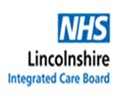 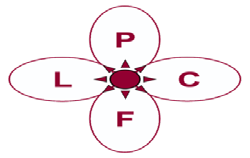 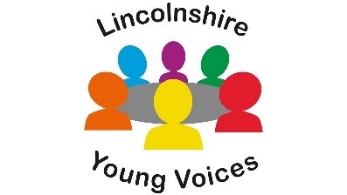 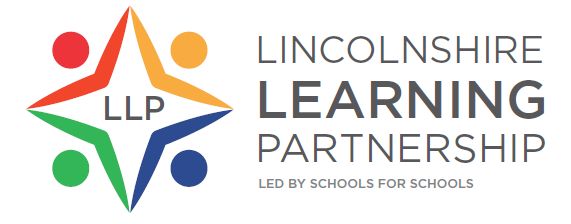 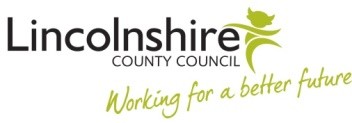 What can you do to prepare for the inspection?
Ensure that information on your service website links to the Local Offer
Know your outcomes data for children with SEND – how effective are your interventions?
Evidence how well you work with partners and the impact of this
Ensure that all of your staff are made aware of the impending inspection – SEND IS EVERYONE’S BUSINESS!!
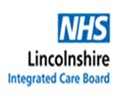 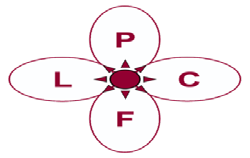 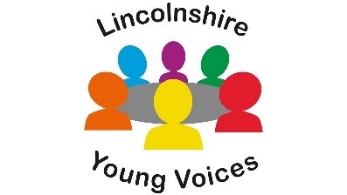 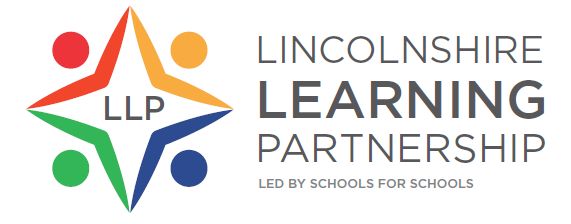 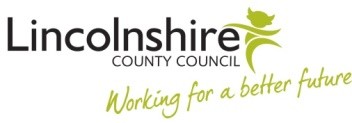